Structuring Effective Support for Teachers who require additional input to improve
Leaders of Learning2022
Today we aim to:
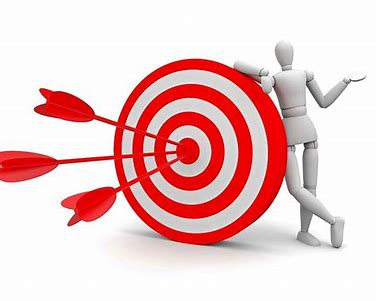 To be aware of the internal procedures and policies around addressing and supporting poor performance
How to write an effective Action Plan to support staff who require additional support
Reflect on the various leadership styles to support with having those difficult conversations
Structuring Effective Support for Teachers who require additional input to improve
2
What is the EKC procedure for support?
In small breakout rooms, take 3 minutes to discuss it, with 1 one you writing a bullet point steps of the process in its simplest form in the chat. 
When reflecting on the learning walks, you might conclude that the quality of TLA either;
Requires  urgent  support  to  ensure  the  student  progress  and  experience is  not  negatively  impacted OR
May have identified an area of the TLA top 10 on more than one occasion as requiring some development, and improvement is still not seen.
Support for Improvement Process (SFI)to assist the improvement of their practice.
Support for Improvement TLA Plan should be used to outline the area for development with the recommendation giving guidance on how to go about making the  improvement  (SMART).
The manager is required to inform HR via the Help Desk platform and attach a copy of the agreed Support for Improvement TLA Plan. 
The TLA box in my progress can be picked on  the  right-hand  side  to  log  any  discussions.  Any  actions  relating  specifically  to  SFI  should  be  logged on the Support for Improvement TLA Plan, not the My Progress platform.
Structuring Effective Support for Teachers who require additional input to improve
3
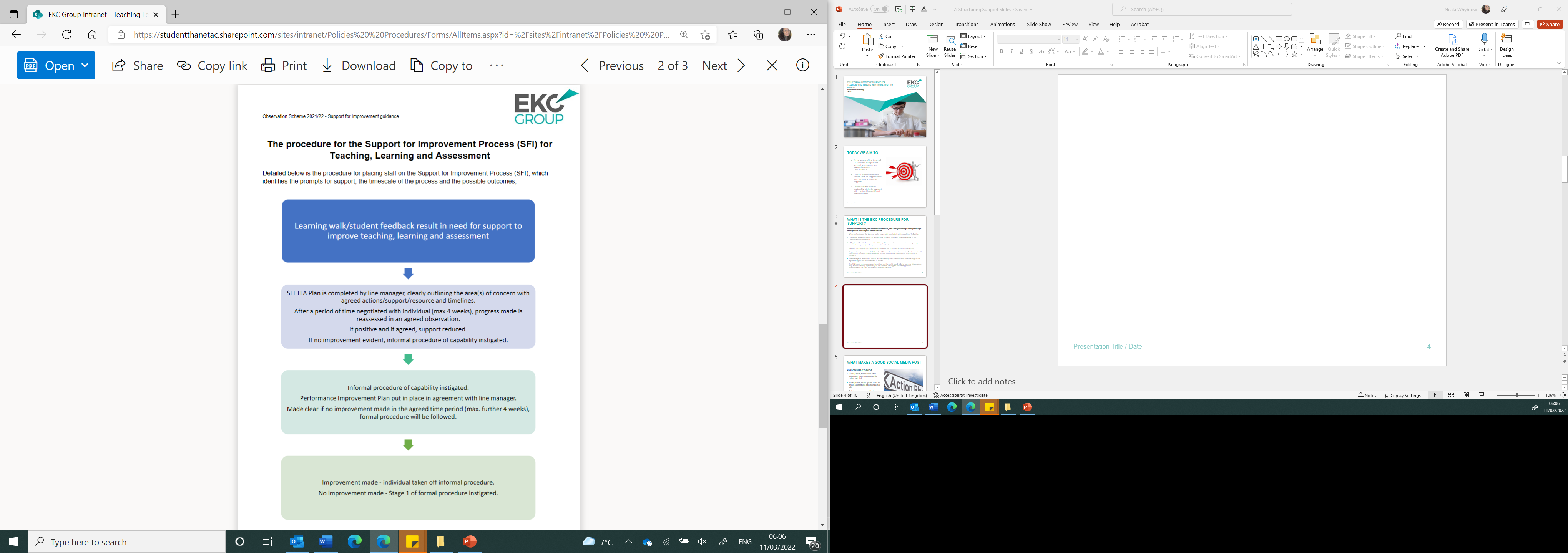 Structuring Effective Support for Teachers who require additional input to improve
4
SFI is exactly what it suggests; a supportive measure to help the teacher to develop their skills, confidence, and effectiveness.
Make conversations around development, improving and reaching for outstanding part of your leadership language;
Have honest conversations
Get people on it much sooner and before its broken!
Is this the case in your department? (SFI being seen as a supportive measure rather than a punishment)?
If not, why do we feel that is?
How can we as leaders of learning change that?
Structuring Effective Support for Teachers who require additional input to improve
5
What is an effective action plan?
Defines an end goal
Is developed in collaboration with them to get buy in- what do THEY need?
SMART steps to getting there
Priorities
Set Milestone
Identify resource/next steps/the HOW
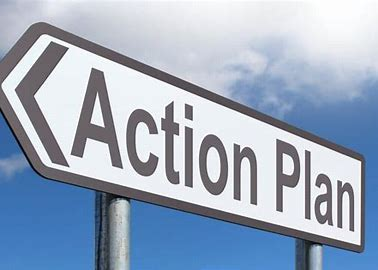 Task: Back in your breakout rooms, you will all be provided 4 examples of action plans.
Which would have the most positive impact and why?
Are there any which you don’t think will have the desired impact to support and improve teaching and learning? If so, why?
Other general positive/negative comments or feedback
Structuring Effective Support for Teachers who require additional input to improve
6
Why is our leadership style so important when tackling performance and when structuring ongoing support?
Structuring Effective Support for Teachers who require additional input to improve
7
“Leadership Style Live Activity Sheet” – In your delegates Pack
Think about 2 types of people in your team
Long in the tooth, feels they have no improvement to make 
Emotional, takes “negative” feedback badly, wants to improve but doesn’t seem to.

Pick a box in the shared document and write a script of the first sentence or 2 you would say to introduce SFI to this type of individual where practice is poor.
How would you start the SFI dialogue and is your approach always the same?
Structuring Effective Support for Teachers who require additional input to improve
8
[Speaker Notes: Leadership Style Live Activity Sheet.docx]
Structuring Effective Support for Teachers who require additional input to improve
9
So, thinking about the 6 areas we identified as making a good action plan….
Defines an end goal
Is developed in collaboration with them to get buy in- what do THEY need?
SMART steps to getting there
Priorities
Set Milestone
Identify resource/next steps/the HOW
Structuring Effective Support for Teachers who require additional input to improve
10
[Speaker Notes: In your breakout rooms, think about your 2 individuals. Then think  about you as a leader and the various styles outlined by Goleman. I woud like you to explore as a group the pros and cons of each style with these 2 characters in mind. Then as a group, discuss and decide which would be the most effective leadership style to pull upon with that individual not only when setting SFI, but if SFI isn’t actually working.

TLA Support for Improvement Form.docx]
Now, in pairs, you are going to be given some feedback from a learning walk or deep dive, you will write a SFI action plan.
End goal / Collaboration / SMART / Priorities / Milestones / HOW
Reflect on those action plans seen today – what can we learn?
20 minutes to write the full action plan.
Now, take 5 minutes back in your pairs to explore which leadership styles you may have to pull on
When first introducing it
When reviewing it at the milestones
When someone isn’t making progress
Structuring Effective Support for Teachers who require additional input to improve
11
Reflections and takeaways
Am I doing enough as a leader to have those support conversations early?
What kind of leader am I, and am I flexible enough in my approach to make it supportive yet have impact?
When structuring support to improve, do I consider the 6 key areas? (End goal / Collaboration / SMART / Priorities / Milestones / HOW)
Do I need to develop my own skills as a leader of learning to know what the HOW is?
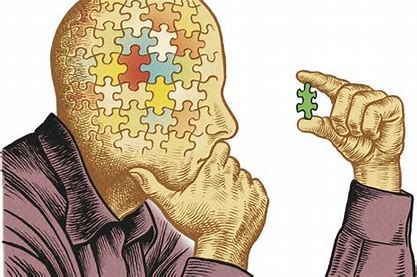 Structuring Effective Support for Teachers who require additional input to improve
12